Оцінка підприємницьких ризиків
ЛЕкція
Якісний аналіз ризиків підприємницької діяльності 

Призначення аналізу ризику – дати потенційним інвесторам необхідні дані для прийняття рішень про доцільність участі в проєкті і передбачити заходи щодо захисту від можливих фінансових втрат.
Об’єктом аналізу ризику повинні бути стратегічні, інноваційні, інвестиційні рішення щодо поточного та майбутнього розвитку підприємства, взаємовідносини з колективом, постачальниками сировини, споживачами продукції, конкурентами.
Відокремлюють якісний та кількісний аналіз ризику. 
Якісний аналіз має на меті визначення чинників і зон ризику та проведення ідентифікації можливих ризиків. 

Для даного виду аналізу характерні два аспекти: 

1)  необхідність порівнювати очікувані позитивні (сприятливі) результати з  можливими економічними, соціальними несприятливими наслідками; 
2)  виявлення впливу рішень, які приймаються в умовах невизначеності та конфліктності, на інтереси суб’єктів господарювання.
Можна запропонувати таку багатокрокову процедуру (алгоритм) якісного аналізу ризику та поведінки його суб’єктів щодо прийняття рішень у ситуації, обтяженій ризиком [4, с. 87]. 
Крок 1. Аналіз та діагностика економічної ситуації, пов’язаної з певним об’єктом і обтяженої ризиком. Визначення головних завдань, основних суперечностей, домінуючих тенденцій. 

Крок 2. Виявлення інтересів основних учасників подій, їхнього ставлення до ризику. 
Крок 3. Виявлення управлінських цілей, методів та способів їх досягнення. 
Крок 4. Аналіз основних чинників (параметрів), які впливають на прийняття рішень, розподіл їх на керовані та некеровані параметри ризику. 
Крок 5. Здобуття інформації про можливі діапазони значень керованих параметрів ризику. 
Крок 6. Генерація набору альтернативних варіантів проекту (об’єкта, способу дій). 
Крок 7. Виявлення пріоритетів суб’єкта ризику щодо різних варіантів проекту. 
Крок 8. Оцінювання згенерованих альтернативних варіантів. Вибір їх підмножини, що найкраще відповідає вимогам суб’єкта ризику. 
Крок 9. Розробка відповідного способу дій, яка була б найкращою (найбільш ефективною) з погляду переведення обтяженої ризиком ситуації у більш сприятливу.
Тенденція до ускладнення соціально-економічних процесів породжує появу все нових видів і типів ризику. 
Ризик, як правило, поділяють на два типи – динамічний і статичний. 
Динамічний ризик – це ризик, пов’язаний з непередбачуваними (недетермінованими) змінами вартості основного капіталу внаслідок прийняття управлінських рішень або непередбачуваними зсувами у ринкових чи політичних реаліях. Такі зміни можуть призвести як до збитків, так і до додаткових прибутків. 
Статичний ризик – це ризик, пов’язаний зі скороченням реальних активів унаслідок втрати частки власності, а також із скороченням доходу через недієздатність організації. Цей ризик може призвести лише до збитків. 
Видове різноманіття ризиків дуже велике – від пожеж і стихійних лих до міжнаціональних конфліктів, змін у законодавстві, що регулює економічну та підприємницьку діяльність, інфляційних коливань тощо.
2 Кількісний аналіз ризиків господарювання 
Кількісний аналіз ризику, тобто чисельне визначення розмірів окремих ризиків і ризику проекту в цілому, є більш складною проблемою, ніж якісна оцінка ризику. 
Усі фактори, які, так чи інакше, впливають на зростання ступеня ризику в проекті, можна умовно розділити на об'єктивні і суб'єктивні. 
До об'єктивних факторів відносяться фактори, які не залежать безпосередньо від самої фірми (інфляція, конкуренція, анархія, політичні та економічні кризи, екологія, мита і т. ін.).До суб'єктивних факторів відносяться фактори, що характеризують безпосередньо дану фірму. Це виробничий потенціал, технічне оснащення, рівень предметної та технологічної спеціалізації, організація праці, рівень продуктивності праці, ступінь коопераованих зв'язків, рівень техніки безпеки, вибір типу контрактів з інвестором чи замовником і т. ін.
Підприємець завжди повинен прагнути враховувати можливий ризик та передбачати заходи щодо зниження його рівня і компенсації ймовірних втрат. Для оцінки ступеня прийнятності комерційного ризику слід виділити зони ризику в залежності від очікуваної величини втрат. Область, в якій втрати не очікуються, тобто де економічний результат господарської діяльності позитивний, називається безризиковою зоною
Залежно від виду підприємницької діяльності доцільно розрізняти втрати від здійснення виробничої, комерційної та фінансової діяльності. 
Аналіз ризику, зазвичай, передбачає використання таких припущень [15, с. 198]: 
- величини втрат від різних видів ризику незалежні один від одного (якщо один із видів ризику переходить у категорію реалізованого, то втрати при реалізації інших ризиків не змінюються); 
- реалізація певного виду ризику не обов’язково збільшує чи знижує можливість виникнення ризику іншого виду (за винятком форс-мажорних обставин); 
- максимально можливі збитки (втрати), у випадку реалізації конкретного ризику, не повинні перевищувати фінансових можливостей суб’єкта господарювання (цей принцип ґрунтується на теорії оптимального ризику, що передбачає наявність ефективного ризику тільки в межах обсягів власних активів).
Для кількісної оцінки ризиків використовують систему показників. Система показників кількісної оцінки ризику включає: 
1)  абсолютні величини (дисперсія, середньоквадратичне відхилення, семіваріація, семіквадратичне відхилення); 
2)  відносні (ймовірність виникнення ризику, коефіцієнт варіації, коефіцієнт ризику); 
3)  інтервальні (граничні інтервали ефективності, гранична похибка, розмах варіації). 
Система показників абсолютного та відносного вимірювання ризиків наведена в таблиці 6.1 [10, с.182].
3 Методи кількісної оцінки підприємницьких ризиків 
У науковій та спеціальній літературі розглянуто безліч методів кількісної оцінки ступеня ризику на підприємстві, але практичного застосування набули такі методи, як статистичний, метод експертних оцінок, метод використання аналогів, аналітичний метод, метод аналізу доцільності витрат. 
Статистичний метод – це розрахунок ймовірностей виникнення втрат на основі аналізу всіх наявних статистичних даних, які стосуються результативності здійснення визначених операцій. Цей метод використовується за стабільності вну- трішнього та зовнішнього середовища діяльності підприємства. Сутність статистичного методу базується на теорії ймовірностей розподілу випадкових величин. Маючи достатньо інформації про реалізацію визначених видів ризику в минулих періодах для конкретних видів підприємницької діяльності, суб’єкт господарювання здатен оцінити ймовірність реалізації їх у майбутньому.
При використанні цього методу ступінь ризику (ймовірність настання витрат, тобто ймовірність його реалізації, а також розмір можливих спричинених ним збитків) виражається через величину середньоквадратичного відхилення результату від очікуваної величини та коефіцієнта варіації (сутність та методику розрахунку цих показників було наведено в таблиці 6.1). 
Експертний метод (метод експертних оцінок) економісти почали застосовувати одним з перших. Його перевагою є те, що він дозволяє визначити ступінь ризику за браку статистичної інформації в минулому періоді, або коли проводиться оцінка ризиків напряму підприємницької діяльності, що не має аналогів, а це, як правило, також не дає можливості аналізувати минулі показники. Він вважається більш суб’єктивним, порівняно з іншими методами. 
Експертні методи засновані на опитуваннях кваліфікованих спеціалістів (штатні фахівці підприємства та запрошені) і подальшій математичній обробці результатів опитування. Експерти дають бальні оцінки щодо ймовірності виникнення того або іншого виду ризику, а також ступеня його впливу на діяльність підприємства. Головна умова досконалої експертної оцінки – недопущення впливу експертів один на одного (так звана дельфійська процедура). Експертні методи широко застосовуються для визначення рівня ймовірності виникнення інфляційного, інвестиційного, валютного ризиків.
Аналітичний метод оцінювання ризику є комбінацією статистичного оцінювання і принципів експертного аналізу. Його виконують у декілька етапів. 
1. Здійснюється загальна оцінка економічної ефективності обраного напряму, стосовно якого проводиться оцінка конкретного напряму підприємницької діяльності; здійснюється відбір факторів та розрахунок ключового параметра. 
2. Побудова діаграми залежності обраних результативних показників від величини вихідних параметрів. 
3. Визначення критичних значень ключових параметрів (точка беззбитковості, межа безпеки, мінімальна норма чи маса прибутку тощо). 
4. Визначення можливих способів підвищення ефективності та стабільності роботи підприємства з огляду на отримані критичні значення параметрів та факторів, які впливають на них.
Метод аналізу доцільності витрат має найбільше практичне застосування й орієнтований на ідентифікацію потенційних зон ризику. Перевитрата коштів може бути спричинена одним з чотирьох основних факторів або їх комбінацією: початковою недооцінкою вартості; зміною меж проектування; різницею в продуктивності; збільшенням початкової вартості. Ці фактори можуть бути деталізовані. На основі типового переліку складають контрольний перелік для конкретного заходу (проекту) або його елементів. 
У зв’язку з цим необхідно враховувати три показники фінансової стійкості підприємства для визначення ризику фінансових коштів. 
1) надлишок (+) або нестача (– ) власних коштів;2)надлишок (+) або нестача (–) власних, середньострокових і довгострокових позикових джерел формування запасів і витрат;3) надлишок (+) або нестача (–) загальної величини основних джерел формування запасів і витрат. 
Розрахунок цих показників дає можливість визначити сферу фінансової стійкості підприємства та ступінь ризикованості. 
Переваги та недоліки розглянутих методів наведено в таблиці 6.2.
Як було зазначено раніше, ризик і доход – дві взаємопов’язані категорії. Тому кількісна оцінка ризиків і факторів, які їх зумовлюють, може бути здійснена на основі аналізу варіабельності прибутку. У таблиці 6.3 наведено характеристику показників, необхідних для проведення аналізу варіабельності прибутку [10, с. 218].
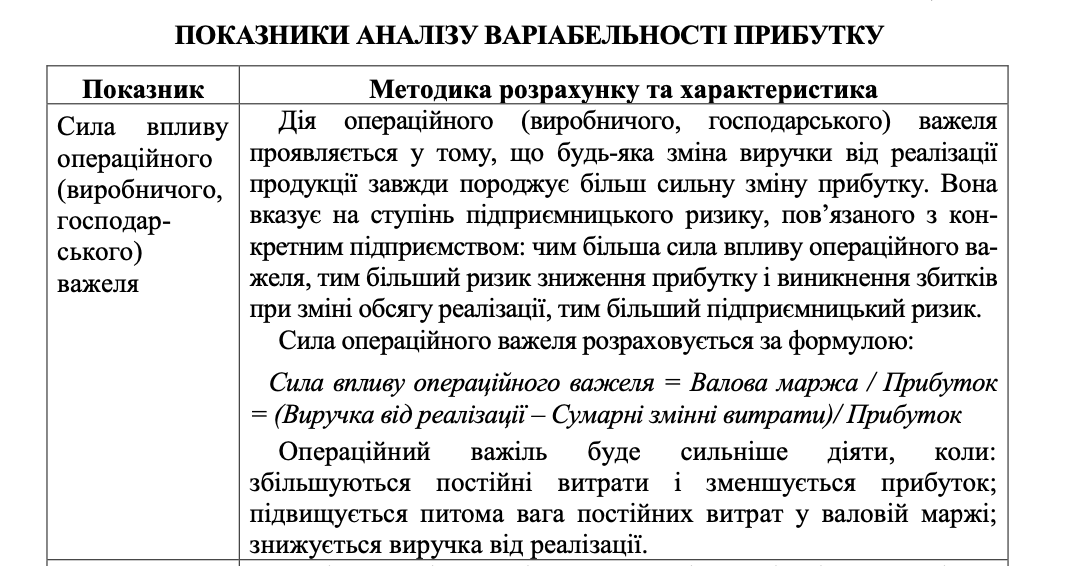